Are Green Roofs the Future for Cities and Earth’s Sustainability?
Danielle Casagrande
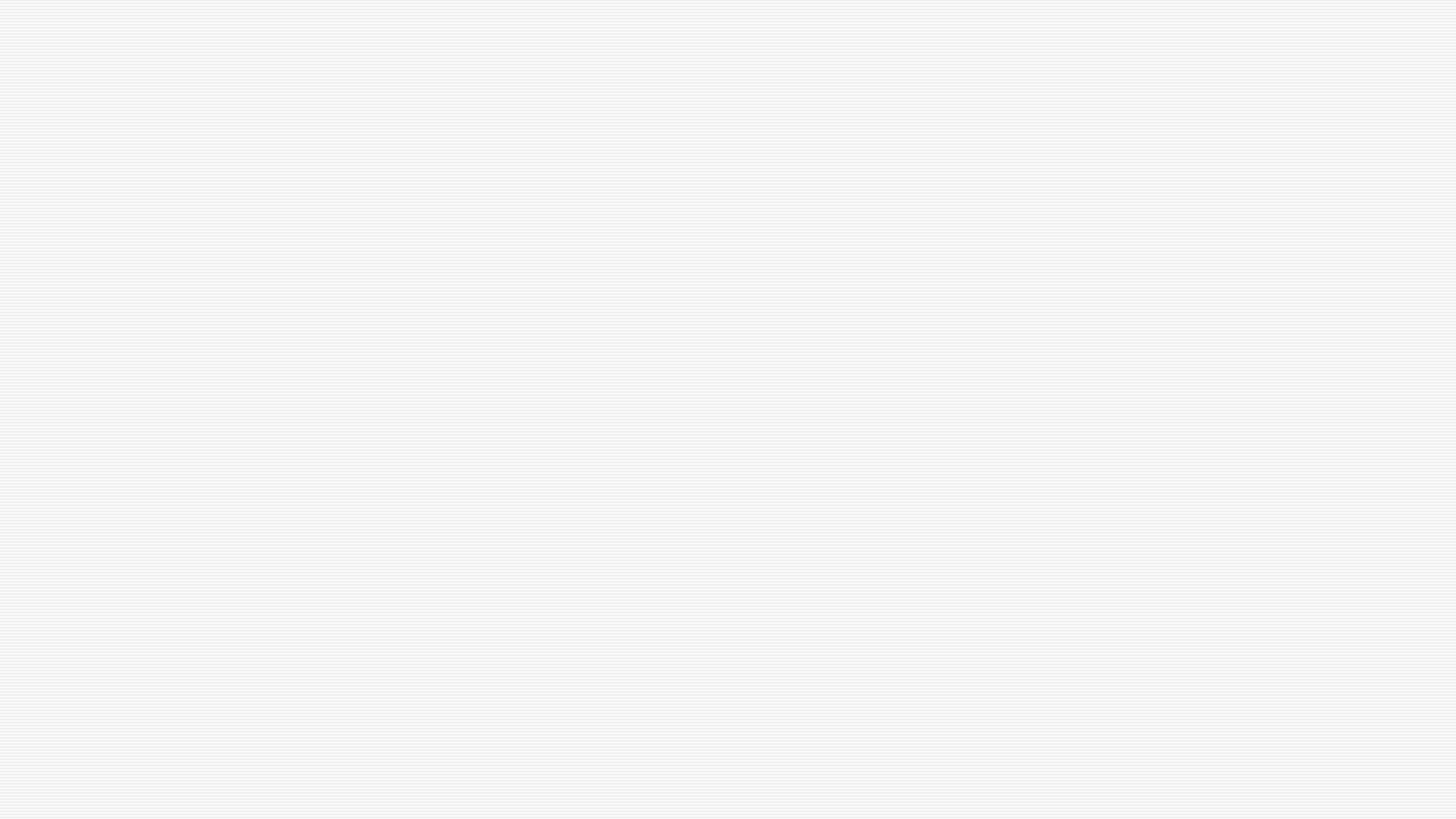 What Are Green Roofs?
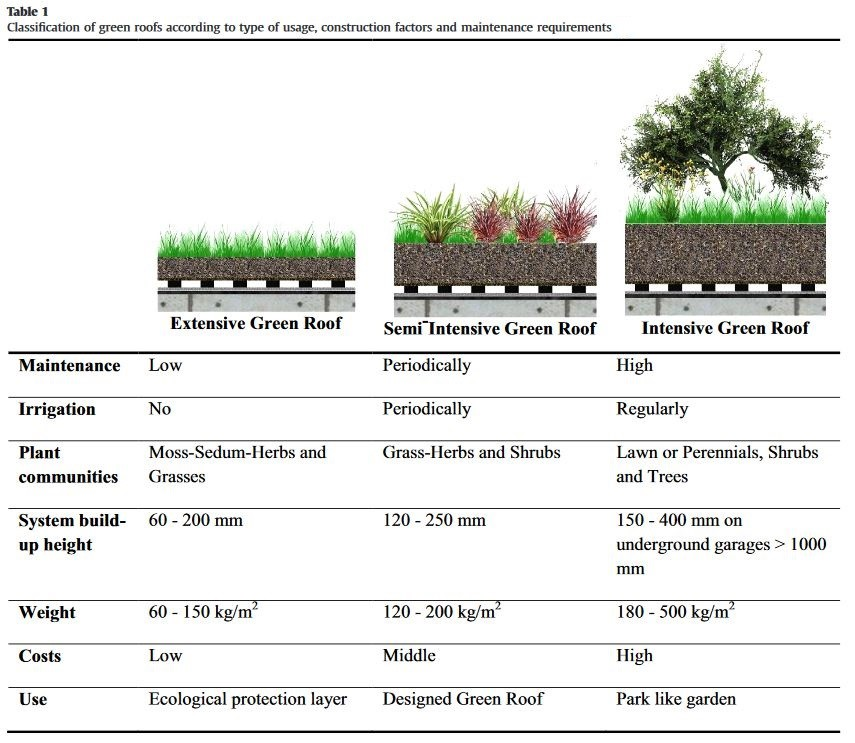 Green Roofs is when the building has plants growing on the rooftop to balance out the area that was destroyed in order to build the building 
It is a layer of vegetation planted over a waterproofing system that is installed on top of a flat or slightly–sloped roof. 
Can also be known as vegetative or eco–roofs. 
Three main categories—extensive, intensive, and semi–intensive.
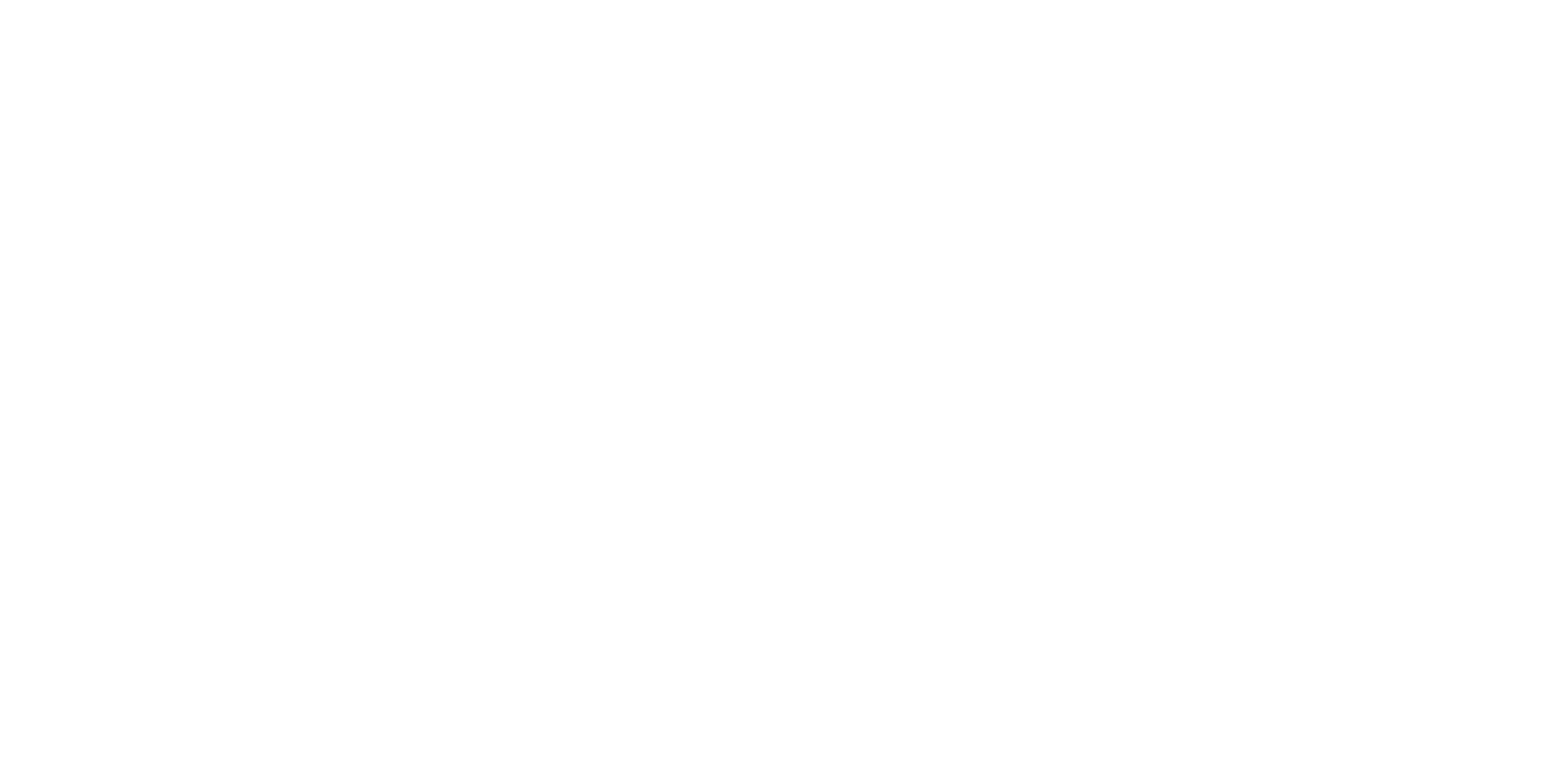 (Kapsalaki, 2017)
Impacts
Reduces temperatures on the roof
Filters air
Collects and filters storm water
Contributes to biodiversity
Provides urban amenities
Reduces overhead costs
Decreases the effects of the Urban Heat Island Effect
Environmental and Health Benefits
Mortality rates due to increased levels of ozone in at least 95 urban areas in the United States 
The installation of green roofs up to 4,000kg of particulate matter can be removed by 2,000m2 of uncut grass on the green roof 
Trees from green roofs have removed 711,000 metric tons of air pollutants in the United States each year 
Through improving the longevity of the roof membranes and materials used we can save the earth from becoming covered in landfill waste
Economic Benefits
The average lifespan of a green roof to 40 years, it is estimated that such a roof will save about $200,000 
two-thirds of that will be directly from the reduced energy costs of the facility 
The cost of keep will be much less as opposed to our current black (aka dark) traditional roofing methods 
Black roofs are not ecofriendly is because of the waterproofing process 
These roofs deteriorate extremely fast which causes the roof to grow brittle and need to be repaired 
An example of this is in Berlin where there is a green roof that has not needed any work done to it in over 90 years
Conclusion
Upfront costs and hard lifestyle changes are the most daunting in regards of making a change towards green roofs
Many people are unaware of the benefits a green roof can provide
With so many concerns that buildings are trying to address, the use of a green roof can help address some of them and help reduce the ever growing carbon footprint we are leaving behind
References
Erica, et al. “Green Roofs as Urban Ecosystems: Ecological Structures, Functions, and Services.” Retrieved May 14, 2019, from OUP Academic, Oxford University Press, 1 Nov. 2007, academic.oup.com/bioscience/article/57/10/823/232363. 
Kapsalaki, M. (2017, December 19). Which are the different types of green roofs? Retrieved May 14, 2019, from http://www.buildup.eu/en/learn/ask-the-experts/which-are-different-types-green-roofs
National Park Service. (n.d.). Green Roof Benefits-Technical Preservation Services, National Park Service. Retrieved May 14, 2019, from https://www.nps.gov/tps/sustainability/new-technology/green-roofs/benefits.htm
 Michigan State University. “What Is a Green Roof?” What Is a Green Roof?, Retrieved May 14, 2019, from www.greenroof.hrt.msu.edu/what-is-green-roof/index.html.
Rowe, D. Bradley. Green Roofs as a Means of Pollution Abatement, Retrieved May 14, 2019, from Environmental Pollution, Volume 159, Issues 8–9, 2011, Pages 2100-2110